Kapitel 4: Økonomisk ulighed
Ulighedens mange ansigter – perspektiver på social ulighed af Jakob Glenstrup Jensby og Peter Brøndum
Dagsorden
De økonomiske ulighedsmål
Den maksimale udjævningsgrad
80/20-ulighedsmålet
Ginikoefficienten
Hvad har betydning for den økonomiske ulighed
Formueforhold og ulighed
Hvorfor er den økonomiske ulighed i Danmark stigende?
Maksimaludjævningsgrad og 80/20 ulighedsmålet
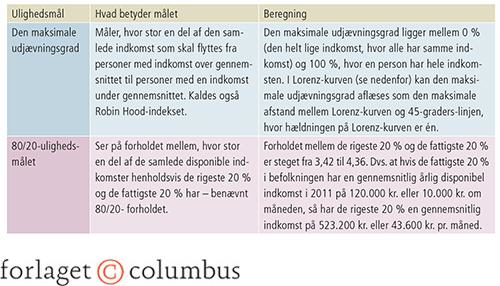 Ginikoefficienten og lorenzdiagrammet
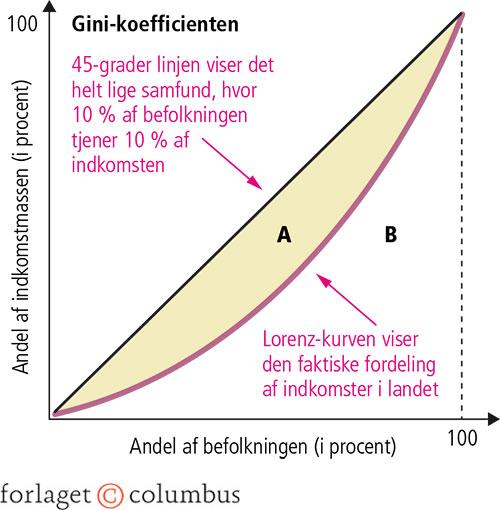 Hvad har betydning for den økonomiske ulighed?
Det progressive skattesystem
Indkomstoverførsler
Offentlige serviceydelser
Indirekte skatter
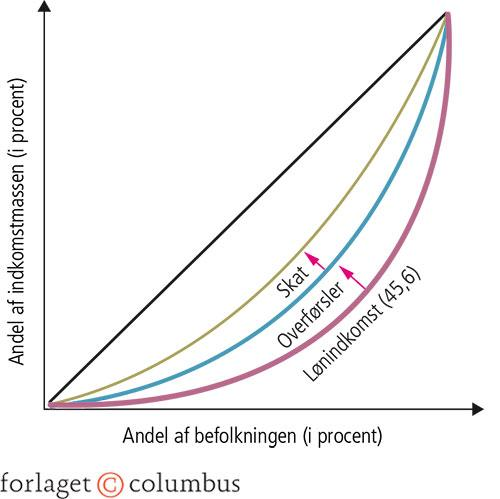 Formueforhold og ulighed
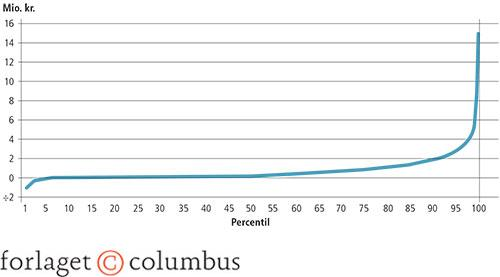 Hvad kan forklare den stigende ulighed i Danmark?
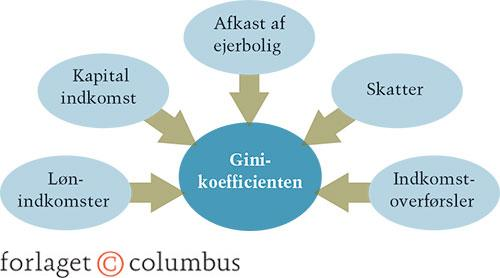 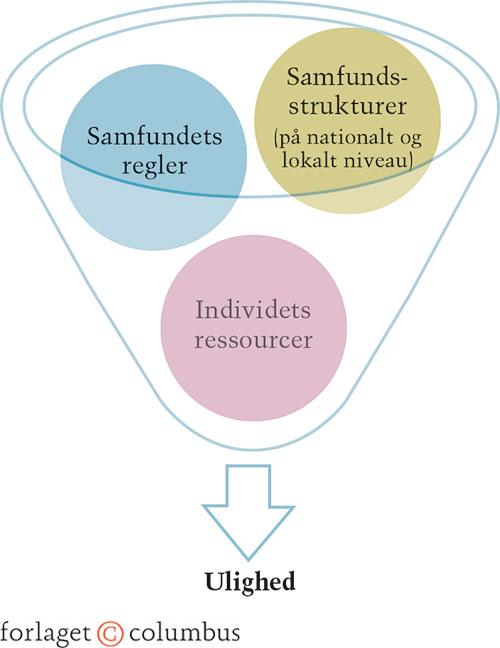